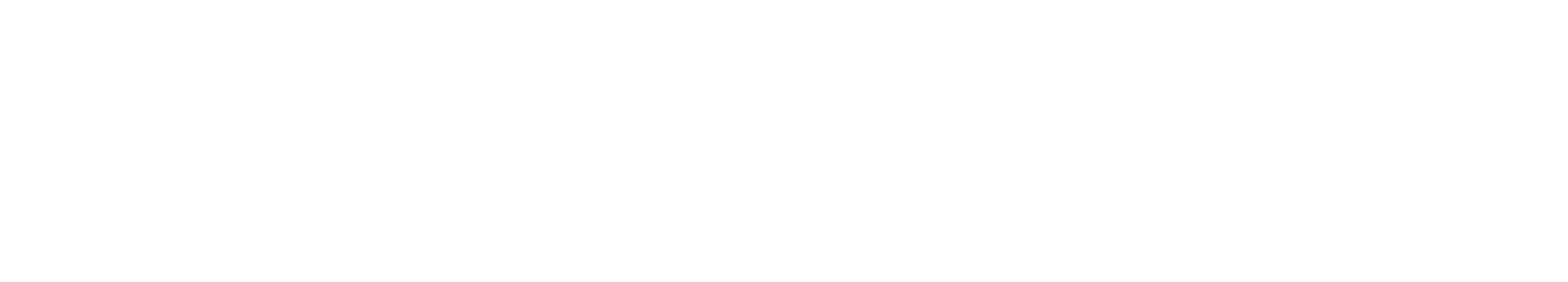 Втрата податкового резидентства
Василь Андрусяк
Керівник практики податкового права
Адвокатського об’єднання «Моріс Ґруп»
м. Івано-Франківськ, 30 серпня 2019 року
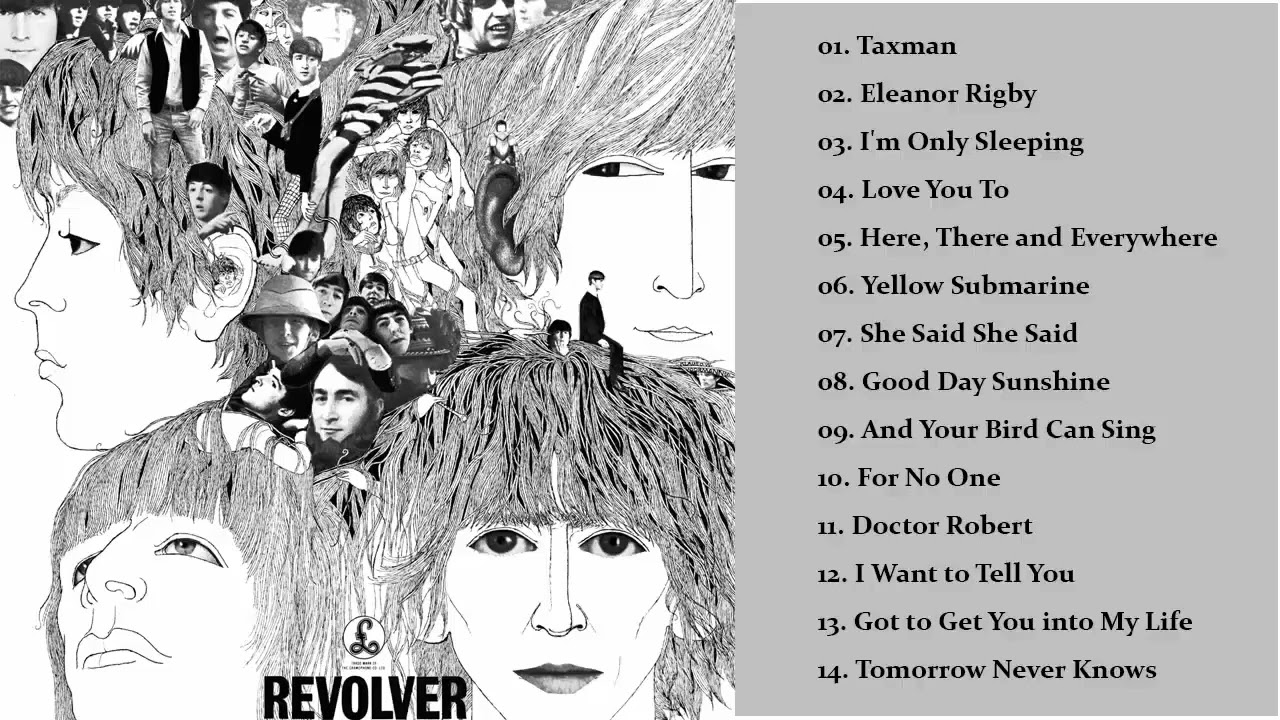 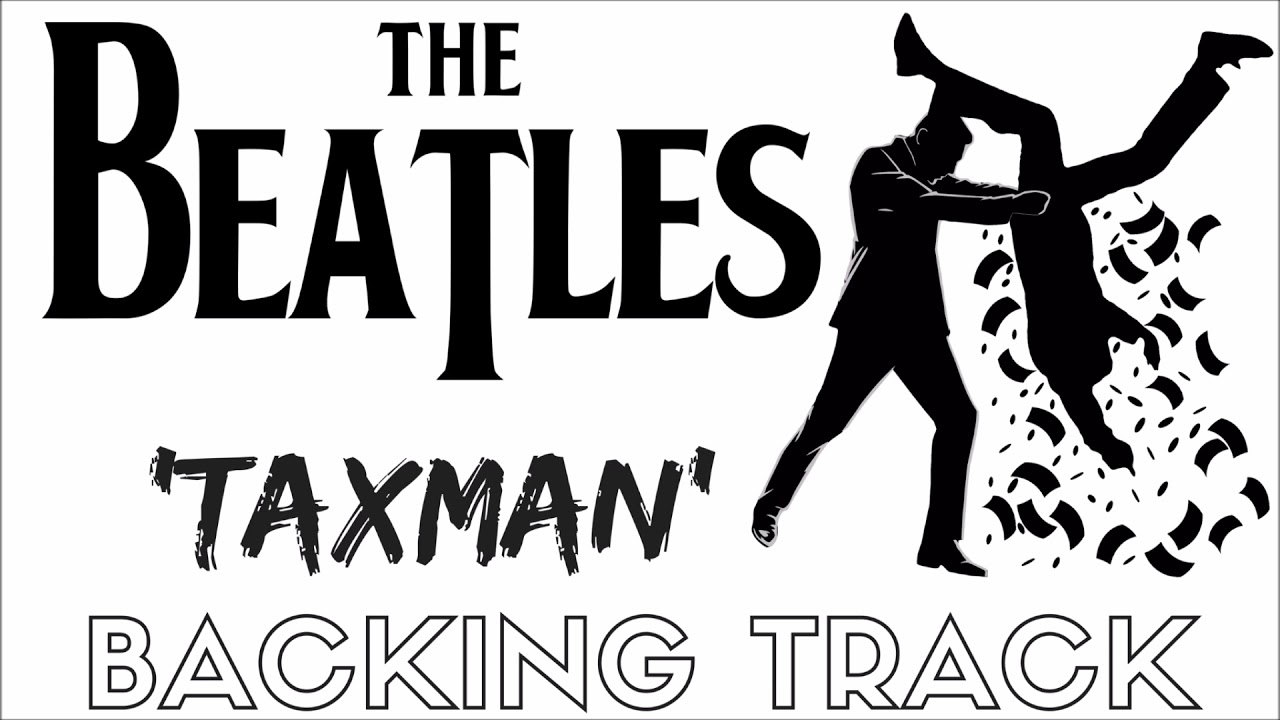 If you drive a car,
I'll tax the street;
If you try to sit,
I'll tax your seat;
If you get too cold, I'll tax the heat;
If you take a walk,
I'll tax your feet.
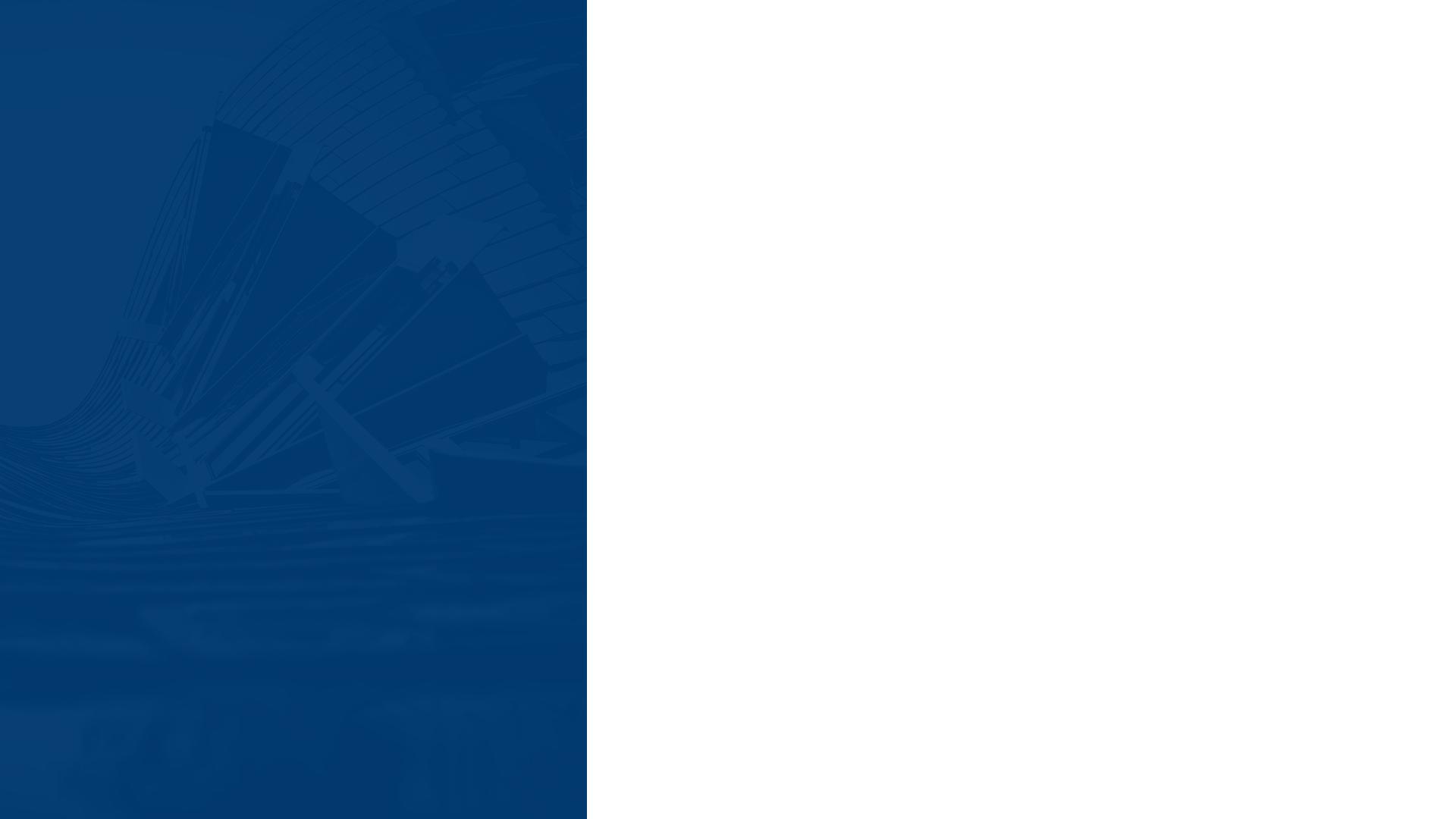 Проблематика
Найбільш частими причинами зміни податкового резидентства є:

надмірне податкове навантаження;

страх переслідування / тиск з боку правоохоронних органів;

зміна податкового резидентства як крок до отримання громадянства
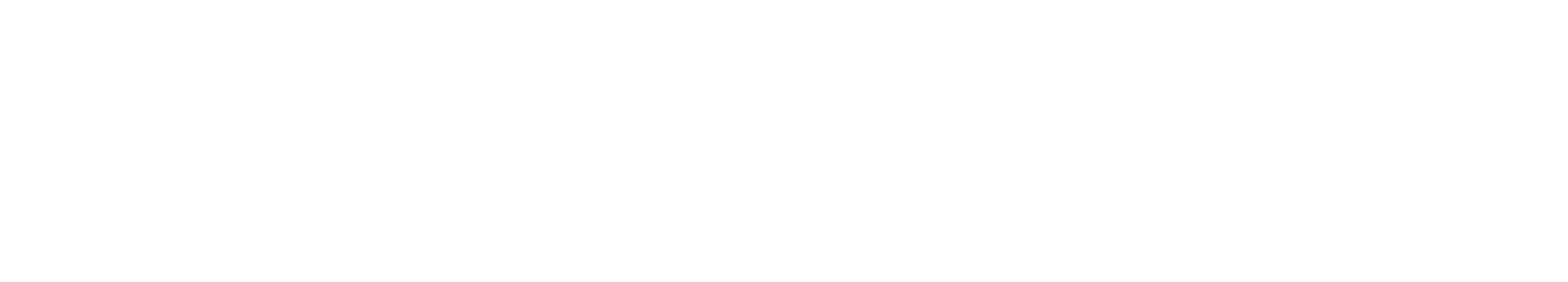 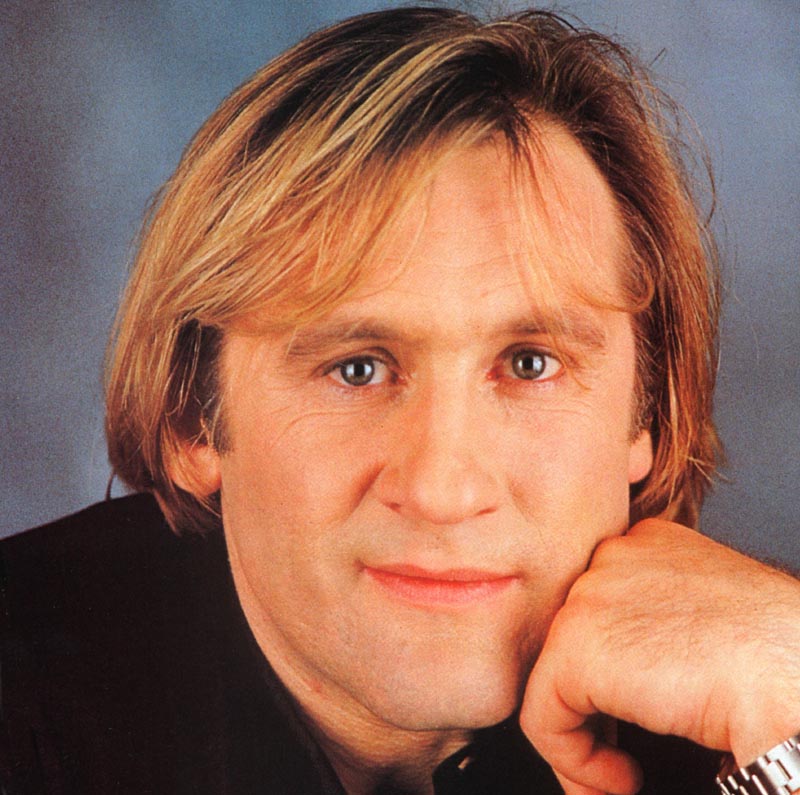 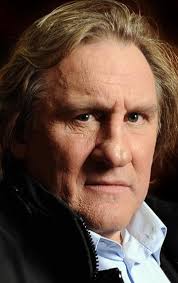 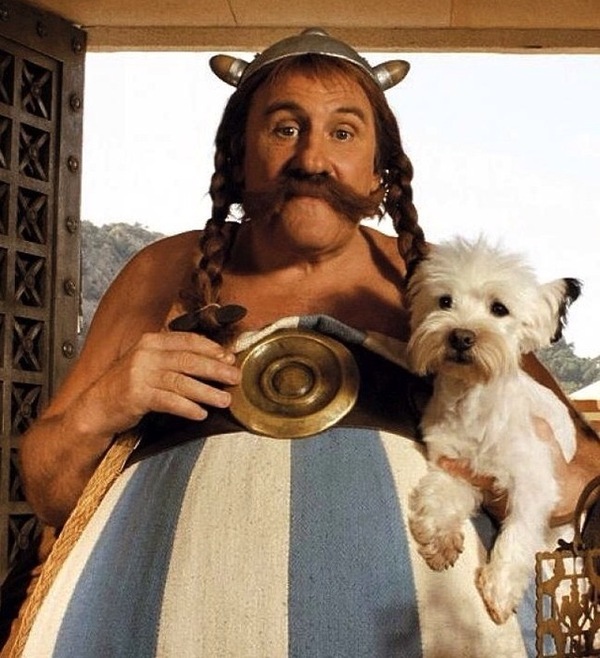 В 2012 році Жерар Депардьє покинув Францію і переселився до Бельгії після скандалу з прем’єр-міністром щодо звинувачень у несплаті податків.
В 2013 році актор отримав громадянство РФ і переїхав до даної країни.
В 2018 році з’явилася інформація про наявність в Депардьє податкового боргу в Росії, однак виконавець не знайшов у межах країни майна, на яке могло б бути звернено стягнення.
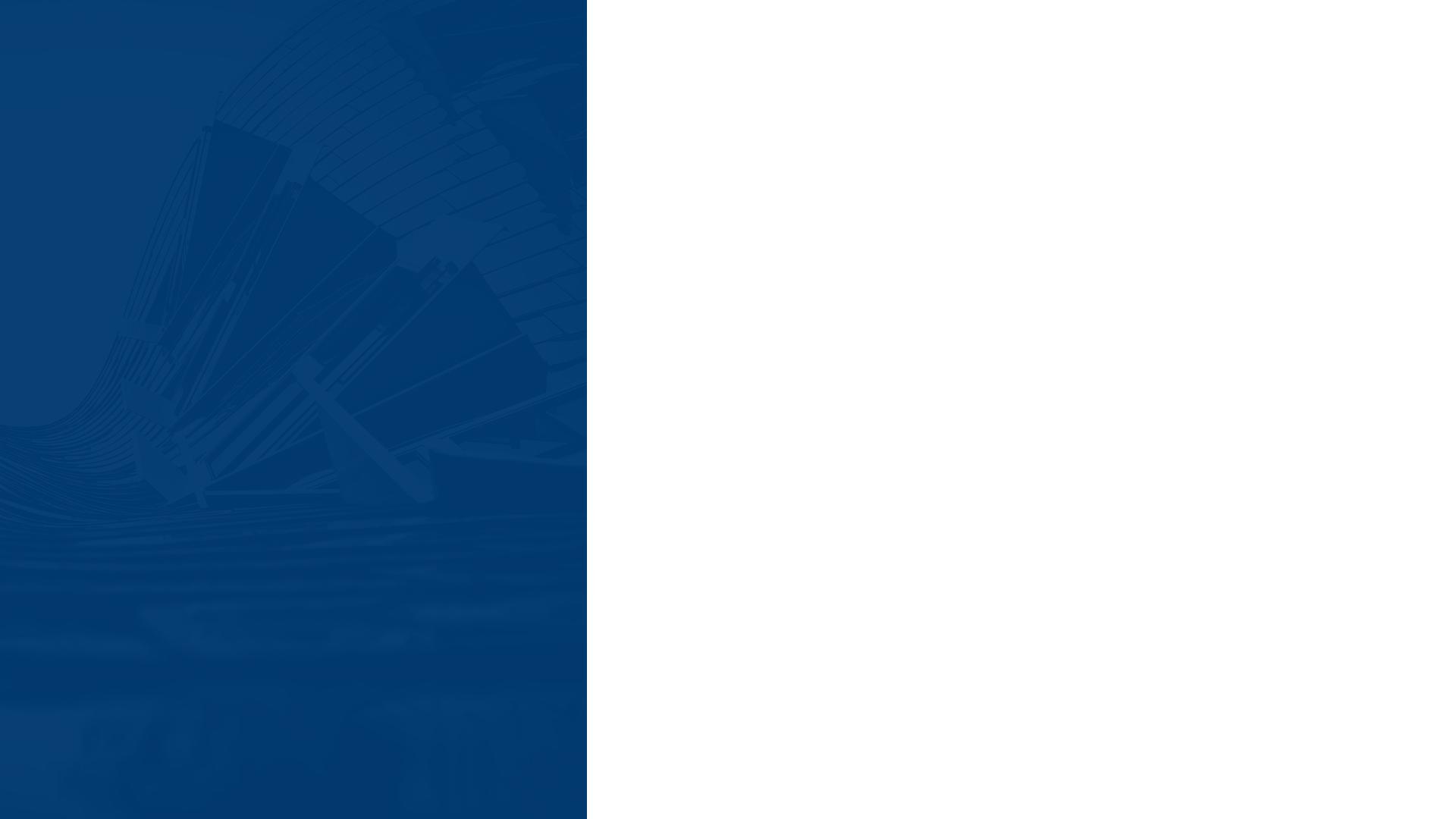 Податковий резидент(пп. 14.1.213 ПКУ)
Фізична особа - резидент - фізична особа, яка має місце проживання в Україні.


Подальші критерії:

місце постійного проживання;

більші тісні особисті чи економічні зв’язки (центр життєвих інтересів);

перебування в Україні не менше 183 днів протягом податкового року.
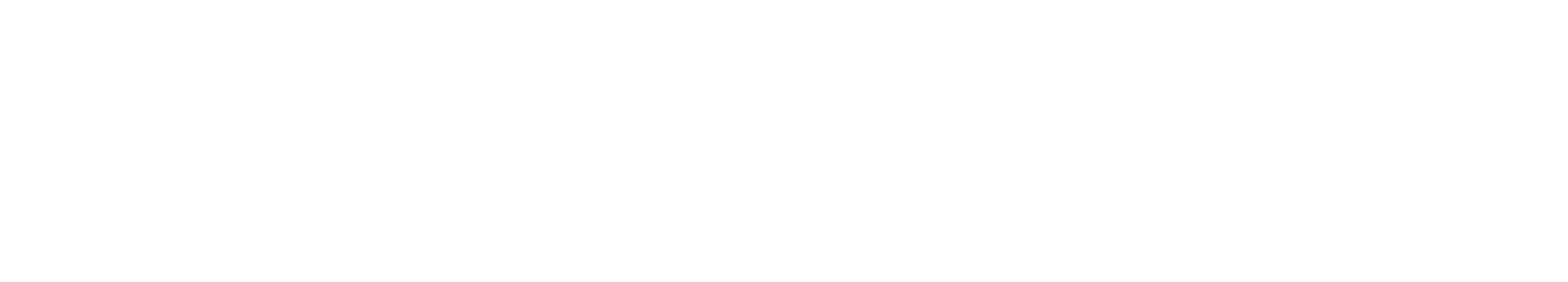 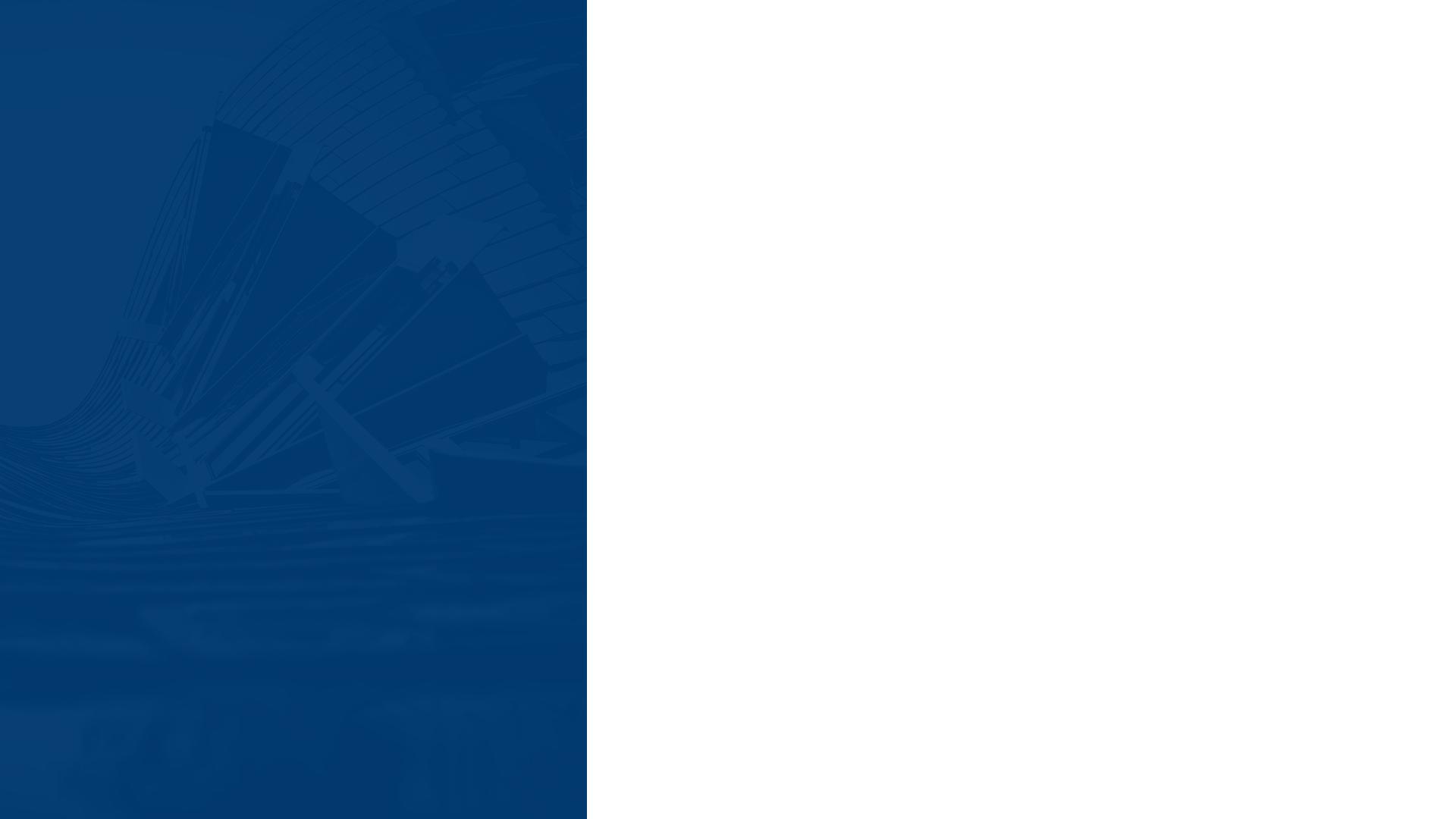 Позитивна для платників судова практика
Рішення від 19.12.2016 №757/15441/16-ц та від 21.05.2019 №344/768/19.

Мотивування:

чинним законодавством не встановлений порядок підтвердження втрати фізичною особою статусу податкового резидентства;

відповідно до ч. 2 ст. 315 ЦПК у судовому порядку можуть бути встановлені факти, від яких залежить виникнення, зміна або припинення особистих чи майнових прав фізичних осіб, якщо законом не визначено іншого порядку їх встановлення.
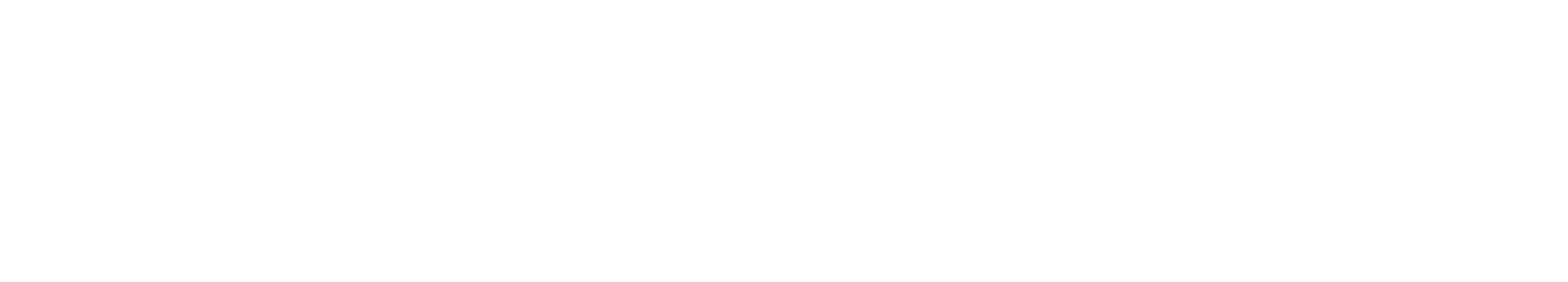 Постанова Великої Палати Верховного Судувід 23.01.19 по справі №536/1039/17
Завданням цивільного судочинства є справедливий, неупереджений та своєчасний розгляд і вирішення цивільних справ з метою ефективного захисту порушених, невизнаних або оспорюваних прав, свобод чи інтересів фізичних осіб, прав та інтересів юридичних осіб, інтересів держави. Суд та учасники судового процесу зобов’язані керуватися завданням цивільного судочинства, яке превалює над будь-якими іншими міркуваннями в судовому процесі.
У заяві про встановлення факту, що має юридичне значення, заявник не обґрунтував, для відновлення яких саме порушених, невизнаних або оспорюваних прав, свобод чи інтересів йому необхідно, щоби суд встановив факти втрати статусу громадянина-резидента та набуття статусу громадянина-нерезидента.
Постанова Великої Палати Верховного Судувід 23.01.19 по справі №536/1039/17
Велика Палата Верховного Суду вважає, що вимога про встановлення фактів втрати статусу громадянина-резидента та набуття статусу громадянина-нерезидента не може розглядатися у судовому порядку безвідносно до дій заінтересованих осіб щодо конкретних прав, свобод та інтересів заявника. Вказані факти можуть бути встановлені судом, зокрема, під час розгляду справ щодо оподаткування доходів заявника чи порушення ним митних правил, а не в окремому провадженні за правилами цивільного судочинства.
Дорога цивілізації вимощена 
квитанціями про сплату податків
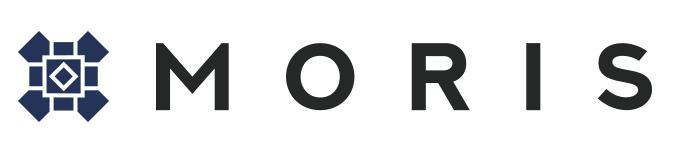 Василь
Андрусяк
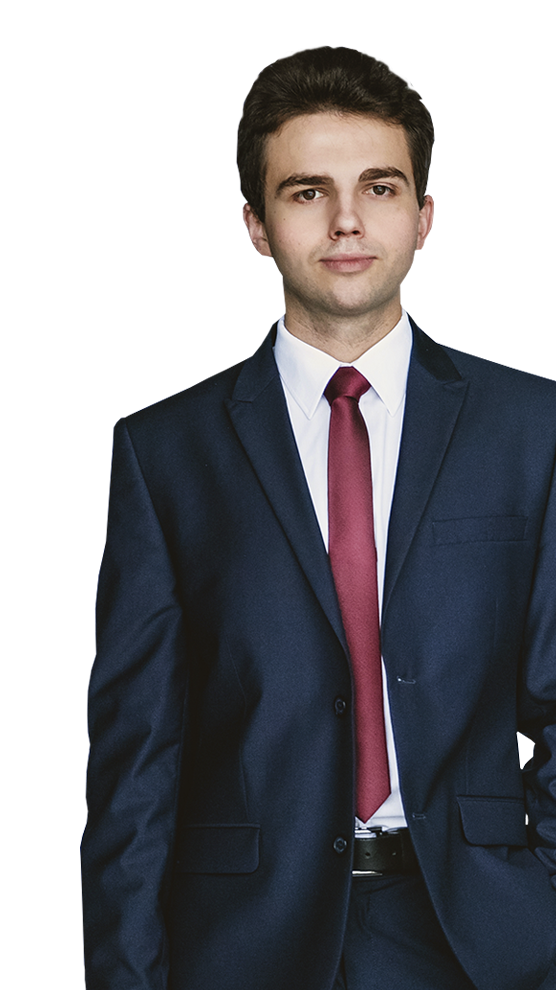 Адвокатське об’єднання MORIS GROUP
Головний офіс в м. Києві

Україна, 01010, 
м. Київ,  вул. Московська, 8-б 
+38 (044) 359-03-05 
info@moris.com.ua
Західноукраїнське відділення в м. Івано-Франківськ

Україна, 76000,
м. Івано-Франківськ, 
вул. Чорновола, 23 
+38 (0342) 77-73-78 
info@moris.com.ua
050-223-91-52
v.andrusyak@moris.com.ua